MINISTÈRE DE L’ENSEIGNEMENT SUPÉRIEUR ET DE LA RECHERCHE SCIENTIFIQUE

Ecole Supérieure de Commerce        


Mémoire de fin d’études en vue de l’obtention du diplôme de Master en  science financière et comptabilité Option : Comptabilité et Finance
THEME
La contribution du partenariat étranger  dans le développement des entreprises industrielles 
Cas: SONATRACH-HELAP, la société mixte “HELIOS”
Elaboré par :
Membres de jury  :
Mme. Arroub (présidente)
Mr.Chenoufi (examinateur)
Hanane BENTADJINE
Mme. Berreziga (encadreur)
Juin 2015
[Speaker Notes: Monsieur, madame le jury, cher assistance merci d’avoirs être avec nous, en vue de l’obtention du diplôme de master en science financière et comptabilité option comptabilité et finance, nous avons aujourd’hui l’honneur de vous présenter notre mémoire intitulé la contribution du partenariat étranger dans le développement des entreprises industrielles]
Introduction
Le partenariat étranger occupe désormais une place de choix dans la plupart des pays de monde, du fait de la convergence de deux préoccupations: celles des avantages tirés du capital investi et celles des profits de savoir faire afin de relancer l’économie nationale et la mise à niveau des entreprises industrielles.
[Speaker Notes: notre introduction: Diapo]
nous nous proposons d’étudier le « partenariat » au sein de la « SONATRACH », qui est partie prenante du plan de développement de l’entreprise, étant donné que nous assistons à l’heure actuelle à un bouleversement de l’ordre économique mondiale qui favorise l’intégration et l’hégémonie interentreprises, sur la base d’un schéma communicationnel stratégique tout à fait exceptionnel.
Objectifs:
Découvrir la réelle contribution des flux de partenariat étranger au développement économique des pays en voie de développement.
La volonté de SONATRACH de s’affirmer en tant que groupe pétrolier international et de la capacité génératrice de son pouvoir sur l’environnement global
[Speaker Notes: Notre  travail a pour objectifs:
Diapo]
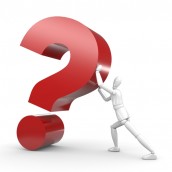 Problématique
« Est-ce-que le partenariat étranger contribue-t-il dans le développement des entreprises industrielles Algériennes ? »
[Speaker Notes: Afin d’assurer une meilleure approche à notre travail nous avons voulu traiter notre sujet selon la problématique suivante : Diapo]
Questions secondaires:
Qu’est ce qu’un partenariat? Et quelles sont  ses objectifs?
Comment le partenariat étranger a -t-il été développé en Algérie ?
Comment le partenariat étranger peut être un moyen de développement pour le groupe SONATRACH ?
[Speaker Notes: Pour répondre à cette problématique d’autre interrogations s’adossent à cette dernière et qui s’articulent sur les points suivants :  Diapo]
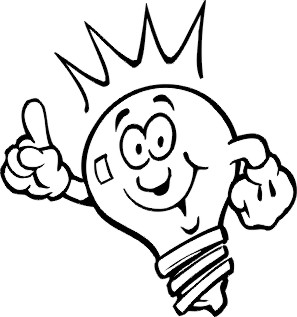 LES HYPOTHESES
- le partenariat peut être définit comme une relation stratégique entre des firmes indépendantes qui partagent des buts communs, reconnaissent un niveau élevé d’interdépendance et s’efforcent de générer un bénéfice mutuel à travers leur coopération.

- l’Algérie s'est engagée dans plusieurs réformes économiques après  l'indépendance afin de créer  des partenariats étrangers pour le développement de ses entreprises industrielles.
[Speaker Notes: Afin de répondre à ces interrogations, nous avons retenus les hypothèses suivantes :Diapo]
- A travers la stratégie de partenariat,  la SONATRACH peut participer plus activement à la relance du secteur national des hydrocarbures tout en inscrivant dans la dynamique d’abaissement des coûts et d’amélioration de la performance.
Méthodologie de travail
Nous avons adopté la méthode descriptive  analytique
Plan de travail
Chapitre 01: Les entreprises industrielles adoptent le partenariat
Chapitre 02: Le partenariat étranger en Algérie
Chapitre 03: Le développement du groupe SONATRACH dans le partenariat étranger
Chapitre 04: La contribution du partenariat HELIOS dans le développement du groupe SONATRACH
[Speaker Notes: Notre travail est structurer en 4 chapitres]
CHAPITRE  I: Les entreprises industrielles adoptent le partenariat
Section 01 :Aperçu sur les entreprises industrielles.
Section 02 :Le cadre général du partenariat .
Section 03 :Réalités du partenariat dans le monde.
CHAPITRE II: Le partenariat étranger en Algérie
Section 01 :La contribution du partenariat    étranger  dans le développement des entreprises industrielles algériennes
Section 02 :Un partenariat étranger efficace en Algérie.
Section 03 :Les nouvelles réformes engagées en Algérie en matière de partenariat.
Conclusion des 2 premiers chapitres:
Les deux premiers chapitres nous ont  permit d’accentuer l’importance et la position des entreprises industrielles dans le développement économique d’une part, et de cerner le concept de partenariat étranger qui est l’objet de notre étude d’une autre part.
Ainsi que nous avons  pu décrire comment  les entreprises industrielles algériennes font leur premier pas vers le développement en adaptant une nouvelle stratégie qui est le partenariat étranger.
CHAPITRE III: Le développement du groupe SONATRACH dans le partenariat étranger
Section 01 :Présentation du groupe SONATRACH.
Section 02 :La stratégie de partenariat de SONATRACH pour développer ses activités.
Section 03:Présentation du complexe GP1/Z et la société HELIOS.
[Speaker Notes: Afin de mettre en application l’ensemble des concepts évoqués dans les différents chapitre de notre travail nous avons consacré les 2 chapitres 3et 4 à l’étude d’un cas pratique]
Chapitre IV: La contribution du partenariat « HELIOS » dans le développement du groupe SONATRACH
Section 01: « HELIOS » fruit du partenariat SONATRACH-HELAP

Section 02: Evaluation de l’apport de l’activité 
« HELIOS »

Section 03: Diagnostic de la joint venture « HELIOS »
Le groupe SONATRACH a optée pour une stratégie de développement qui se traduit par la signature de plusieurs accords de partenariats étrangers.

Notre choix s’est porté sur la joint venture HELIOS, créée en partenariat avec la société française HELAP.
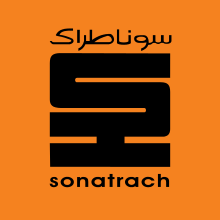 Présentation de SONATRACH
SONATRACH “société nationale de recherche, de production, de transformation, de transport par canalisation et de commercialisation des hydrocarbures et de leur dérivés” est  une société  pétrolière et gazière algérienne,.
Depuis sa création en décembre 1963 ,l’objectif principal de SONATRACH était de générer des moyens de paiement externes, mais aussi de garantir les besoins présents et futurs des hydrocarbures du pays.
[Speaker Notes: Diapo]
Présentation du partenaire Français HELAP:
HELAP est une jointe venture entre AIR LIUIDE et AIR PRODUCTS, elle représente la société numéro un dans la production du gaz industriel en Europe.
[Speaker Notes: Diapo]
les étapes suivies pour la mise en place de la joint venture HELIOS:
Le diagnostic de la joint venture HELIOS
Les points positifs:
HELIOS a permis à l’Algérie d’entrer  dans un cercle fermé des producteurs d’hélium dans le monde;
Les quantités d’hélium mises sur le marché européen par la filiale HELIOS de SONATRACH constituent une part importante de ce marché;
HELIOS, étant un projet récent a été conçu sur la base des technologies les plus avancées dans le domaine;
Le projet hélium est une usine neuve dont la spécification et l’estimation sont aisées
[Speaker Notes: Diapo]
Les points négatifs:

Activité fortement capitalistique (industrie lourde) ;
Les capacités de production sont aussi limitées;
Ralentissement économique mondial;
Technologie et demande qui évoluent très rapidement au niveau de l'innovation
Mise en place d'une réglementation anti-trust ce qui peut mettre un frein à la croissance de la société.
En se qui concerne la vérification des hypothèses  :
On a confirmé que le partenariat est définit comme une relation stratégique entre des firmes indépendantes qui partagent des buts communs, reconnaissent un niveau élevé d’interdépendance et s’efforcent de générer un bénéfice mutuel à travers leur coopération.
On a confirmé que  l’Algérie recours à un partenariat étranger pour le développement de ses entreprises à travers leur mise à niveau et les réformes économiques.
On a confirmé aussi qu’a  travers la stratégie de partenariat, la SONATRACH peut participer plus activement à la relance du secteur national des hydrocarbures tout en inscrivant dans la dynamique d’abaissement des coûts et d’amélioration de la performance.
Obstacles et limites de la recherche:
La confidentialité des données et informations ;
Le manque d’ouvrages qui traitent le sujet ;
La non disponibilité de toutes les statistiques
L’étude concerne le groupe SONATRACH
La durée de notre étude s’étend sur la période du 01/03/2015 au 01/04/2015
Propositions des thèmes:
Après qu’on a terminé notre étude on suggère les thèmes de recherche suivants :
-Le  partenariat étranger comme stratégie de développement des entreprises industrielles ;
-La stratégie de partenariat : entre collaboration et concurrence ;
-L’impact du partenariat étranger sur les échanges internationaux.
Merci pour votre attention
[Speaker Notes: Merci de votre attention]
MINISTÈRE DE L’ENSEIGNEMENT SUPÉRIEUR ET DE LA RECHERCHE SCIENTIFIQUE

Ecole Supérieure de Commerce        


Mémoire de fin d’études en vue de l’obtention du diplôme de Master en  science financière et comptabilité Option : Comptabilité et Finance
THEME
La contribution du partenariat étranger  dans le développement des entreprises industrielles 
Cas: SONATRACH-HELAP, la société mixte “HELIOS”
Elaboré par :
Membres de jury  :
Mme. Arroub (présidente)
Mr.Chenoufi (examinateur)
Hanane BENTADJINE
Mme. Berreziga (encadreur)
Juin 2015
[Speaker Notes: Monsieur, madame le jury, cher assistance merci d’avoirs être avec nous, en vue de l’obtention du diplôme de master en science financière et comptabilité option comptabilité et finance, nous avons aujourd’hui l’honneur de vous présenter notre mémoire intitulé la contribution du partenariat étranger dans le développement des entreprises industrielles]